КРЫМСКИЙ ФИЛИАЛ 
КРАСНОДАРСКОГО УНИВЕРСИТЕТА МВД РОССИИ
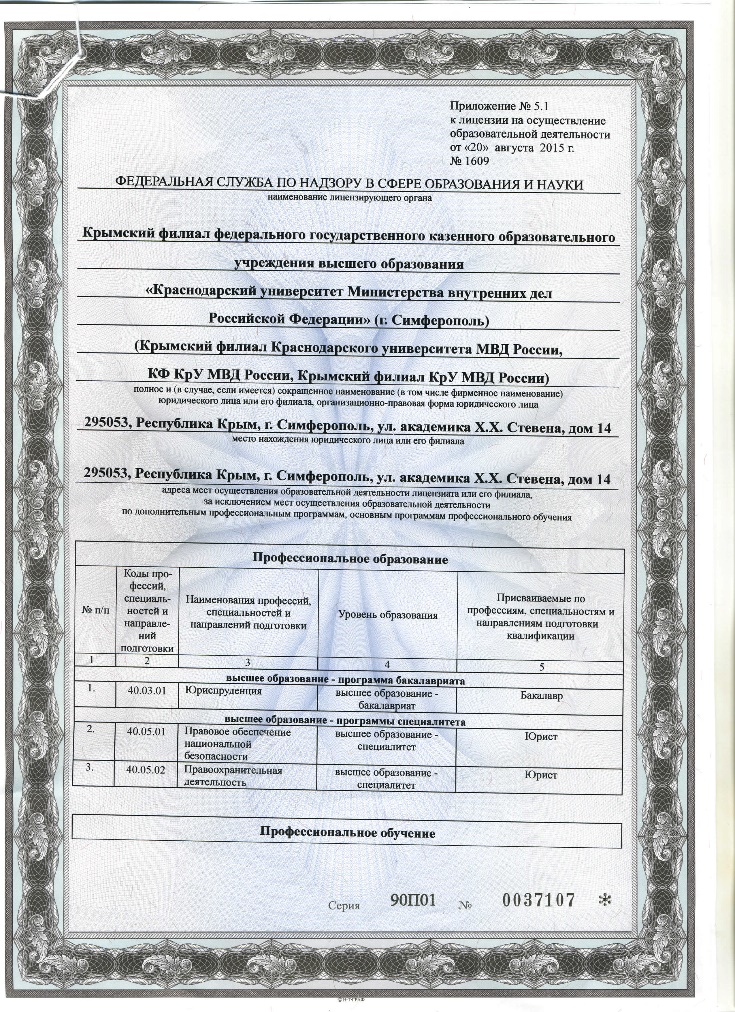 Крымский филиал федерального государственного казенного образовательного учреждения высшего образования «Краснодарский университет Министерства внутренних дел Российской Федерации»
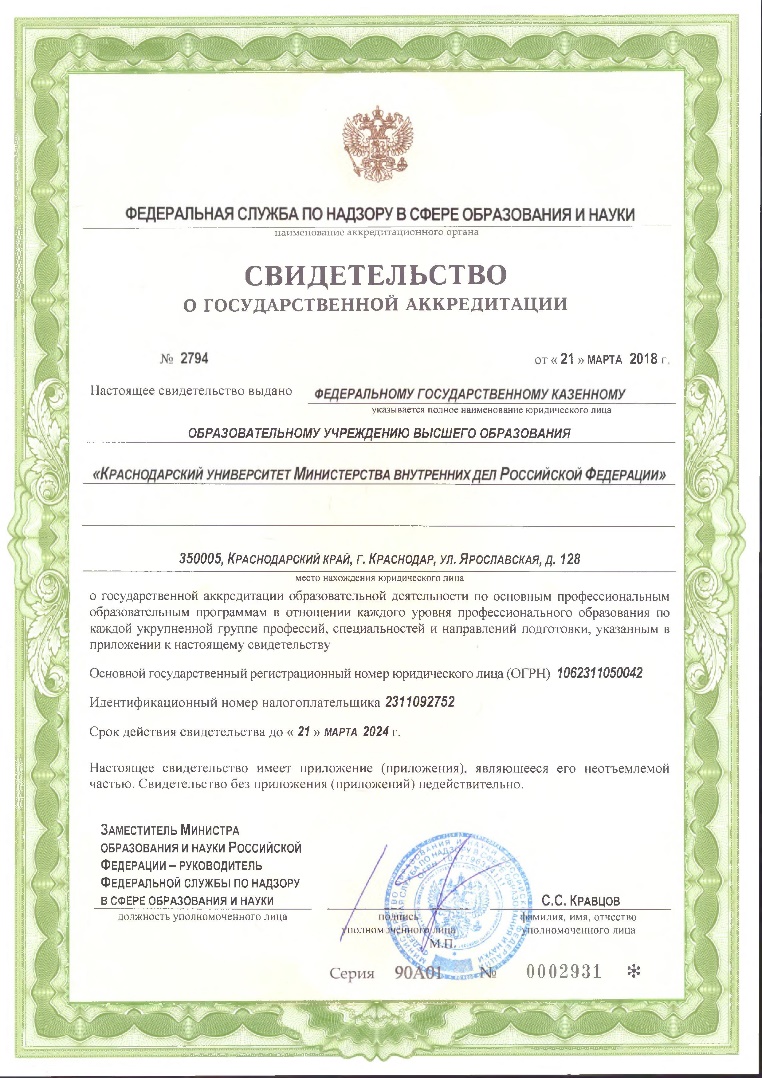 Лицензия 
на осуществление образовательной деятельности
серия 90Л01 № 0008616 рег. № 1609 от 20 августа 2015 г. 
(бессрочно)

Свидетельство о государственной аккредитации
серия 90А01 № 0002931 рег. № 2794 от 21 марта 2018 г.
КРЫМСКИЙ ФИЛИАЛ 
КРАСНОДАРСКОГО УНИВЕРСИТЕТА МВД РОССИИ
ОСНОВНЫЕ ПРЕИМУЩЕСТВА ОБУЧЕНИЯ
денежное довольствие на 1–м курсе от 15 000 рублей

денежное довольствие на выпускном курсе  приблизительно 30 000 рублей

премия за успеваемость при наличии оценок «отлично» и «хорошо» в размере 25 % 

бесплатное проживание в общежитиях с комнатами на 4-6 человек

бесплатное трёхразовое питание и обеспечение форменным обмундированием в соответствии с нормами положенности

на последнем курсе обучения присваивается специальное звание «Младший лейтенант полиции»

по окончании филиала выпускникам выдаётся диплом государственного образца о высшем юридическом образовании, присваивается специальное звание «Лейтенант полиции» и гарантированно предоставляется рабочее место в органах внутренних дел в соответствии с полученной специальностью
ПОРЯДОК ПОСТУПЛЕНИЯ
Обращение в кадровое подразделение Отдела внутренних дел по месту регистрации или проживания 
до 01 апреля 2022 года
Прохождение военно-врачебной комиссии и психодиагностического обследования
Профессионально-психологический отбор 
(включая полиграф)
Предварительное изучение уровня физической подготовки
Специальная проверка
Формирование и направление 
материалов изучения данных о кандидате
Регистрация
Участие во вступительных испытаниях
ПЕРЕЧЕНЬ ВСТУПИТЕЛЬНЫХ ИСПЫТАНИЙ И МИНИМАЛЬНОЕ КОЛИЧЕСТВО БАЛЛОВ В КРЫМСКОМ ФИЛИАЛЕ КРАСНОДАРСКОГО УНИВЕРСИТЕТА МВД РОССИИ В 2022 ГОДУ
КРЫМСКИЙ ФИЛИАЛ
КРАСНОДАРСКОГО УНИВЕРСИТЕТА МВД РОССИИ
Адрес: Республика Крым, 295053, г. Симферополь,   
ул. академика Х.Х. Стевена, дом 14
Тел.: (3652) 66 - 71 - 48 (учебный отдел)
      (3652) 66 - 71 - 35 (отдел кадров)
Тел./факс дежурной части: (3652) 66 -71-20
E-mail: kf.krdu@mvd.ru
«Прямой набор»: (3652) 66-71-79; +7 (978) 174-45-95;
e-mail: apoliakov77@mvd.ru
Официальный сайт: кф.крду.мвд.рф 
Официальные страницы в социальных сетях: 
«Вконтакте»: https://vk.com/kf_mvd